健康幸福
樂觀原創
積極樂情
效率效能
臺中市烏日區喀哩國小英語單字手冊及網站操作方式
106年9月
喀哩國民小學英語單字手冊
手機掃描
QR code
即可進入學校的
英語網站
英語單字手冊
使用方式：
搭配學校英語網站
單字手冊分A, B, C級單字
A級字：拼讀單字(phonics)
B級字：常見字 (sight words) 文本常見字
C級字：主題單字 (改編教育部1200字)
註：C級字包含A, B，故校內英檢以C級字為主
頁數：III
106  上學期 喀哩英語單字本 學生自學進度
希望目標
一年級：26字母大小寫
二年級：26字母發音、短母音拼讀字
三年級：短母音、長母音拼讀字
四年級：主題字C1-C10 (中級)                  (四下最晚初級通過C3,5,6 )
五年級：主題字C1-C35 (高級1)
六年級：主題字C1-C50 (高級2)
如何使用
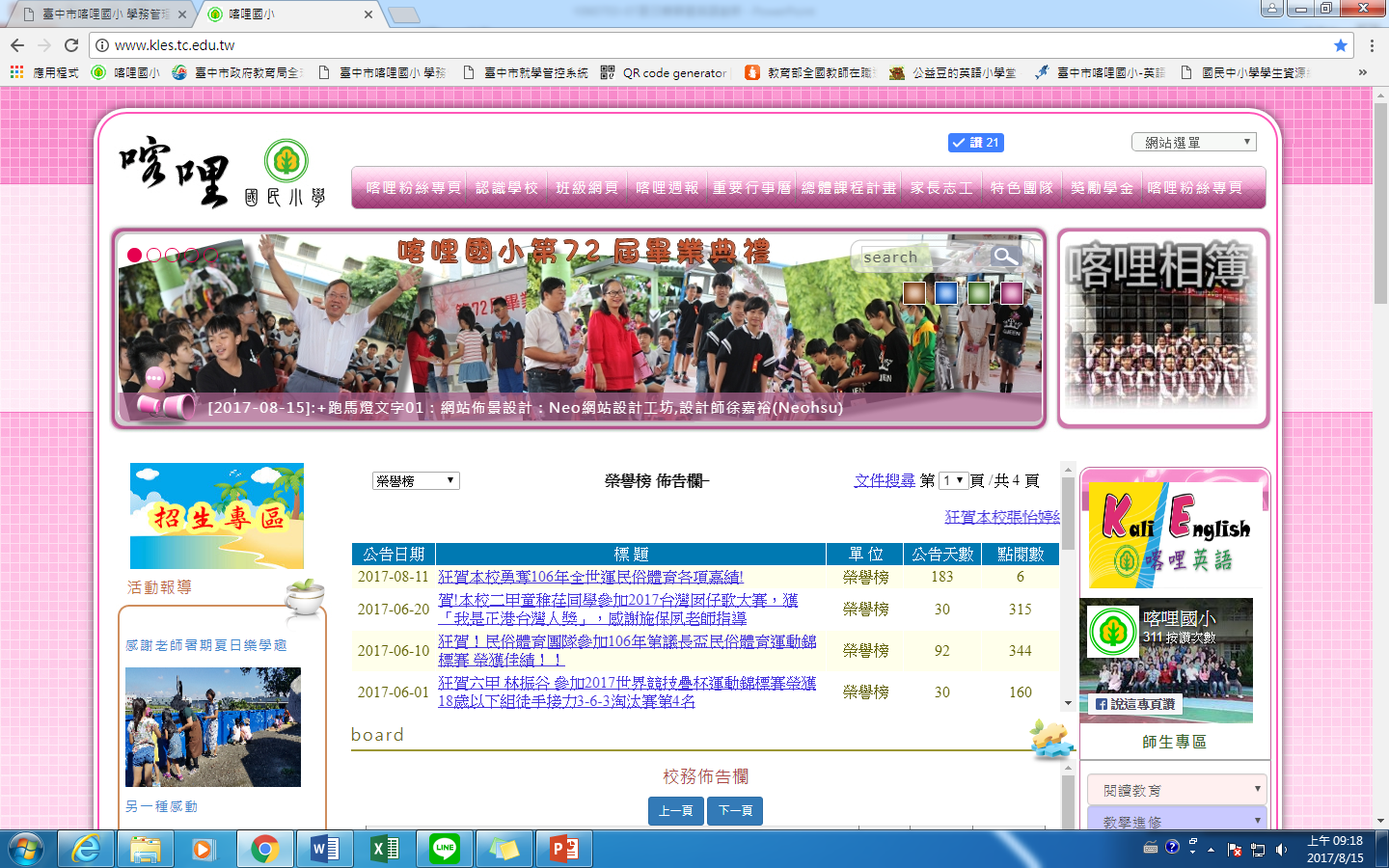 喀哩國小網站
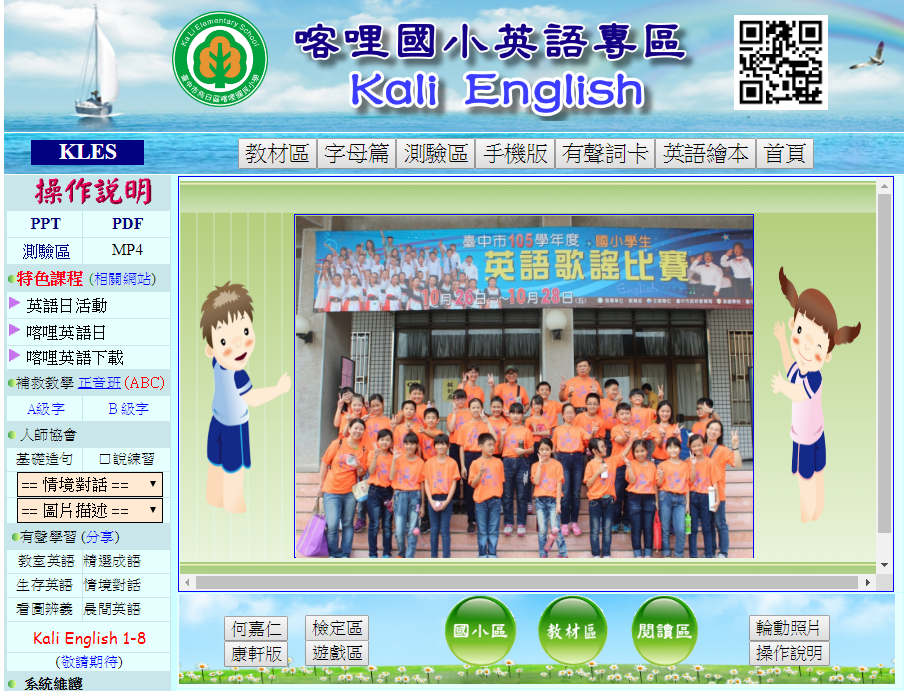 單字學習功能列
檢定、IE遊戲區
建議學習步驟
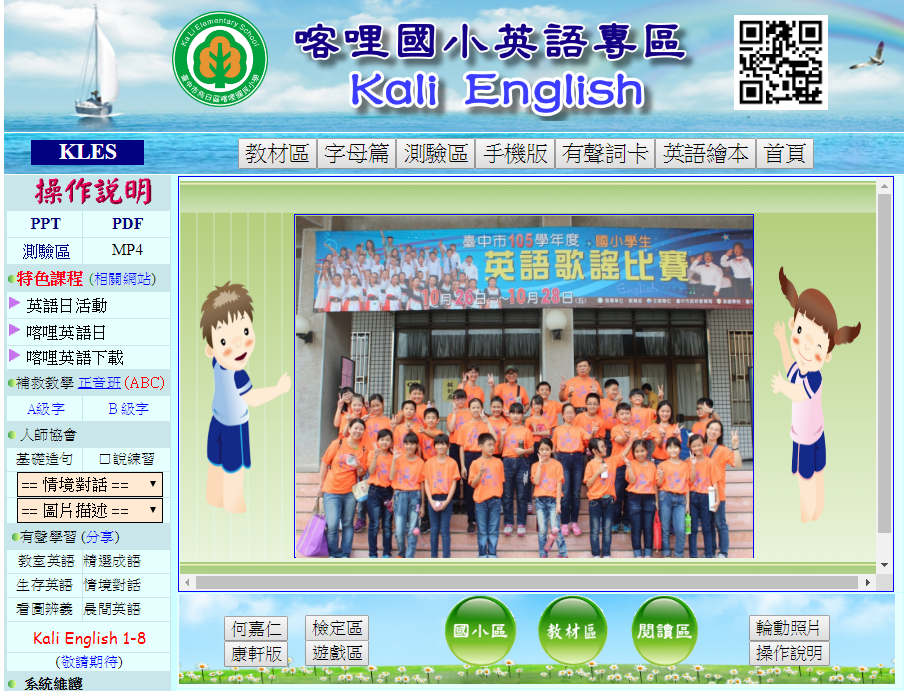 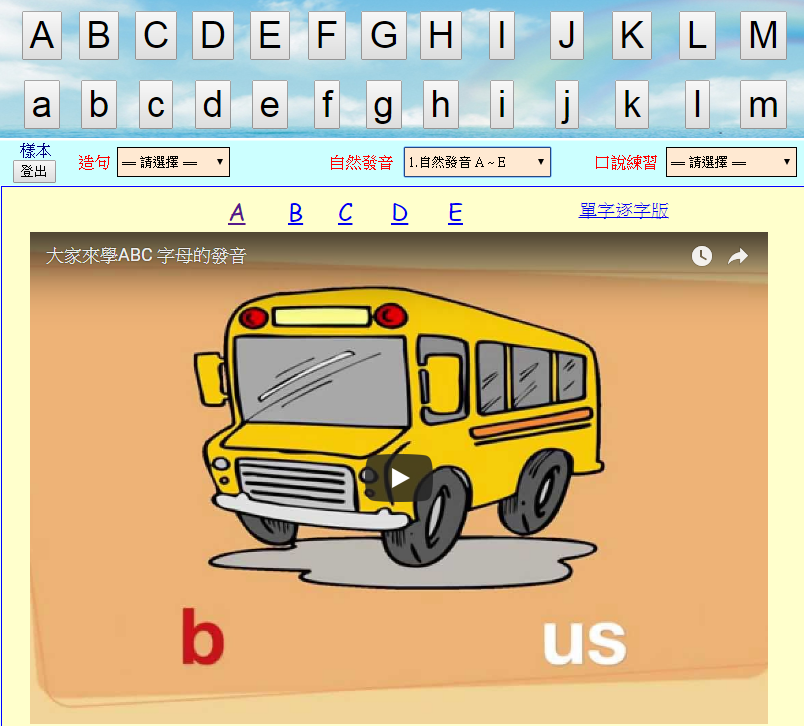 26字母發音教材
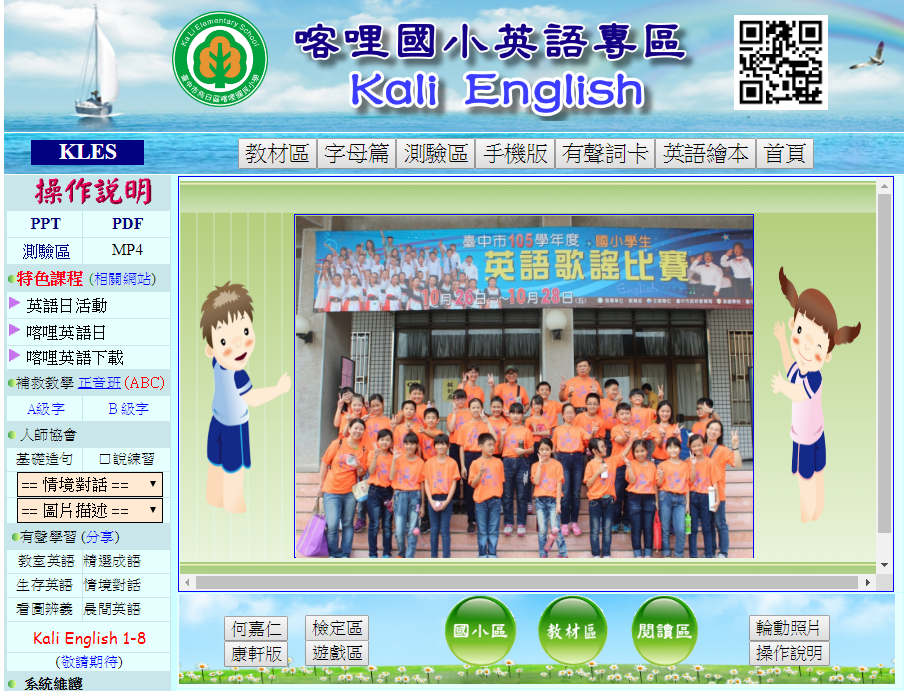 單字學習2
單字學習1
單字學習1：教材區
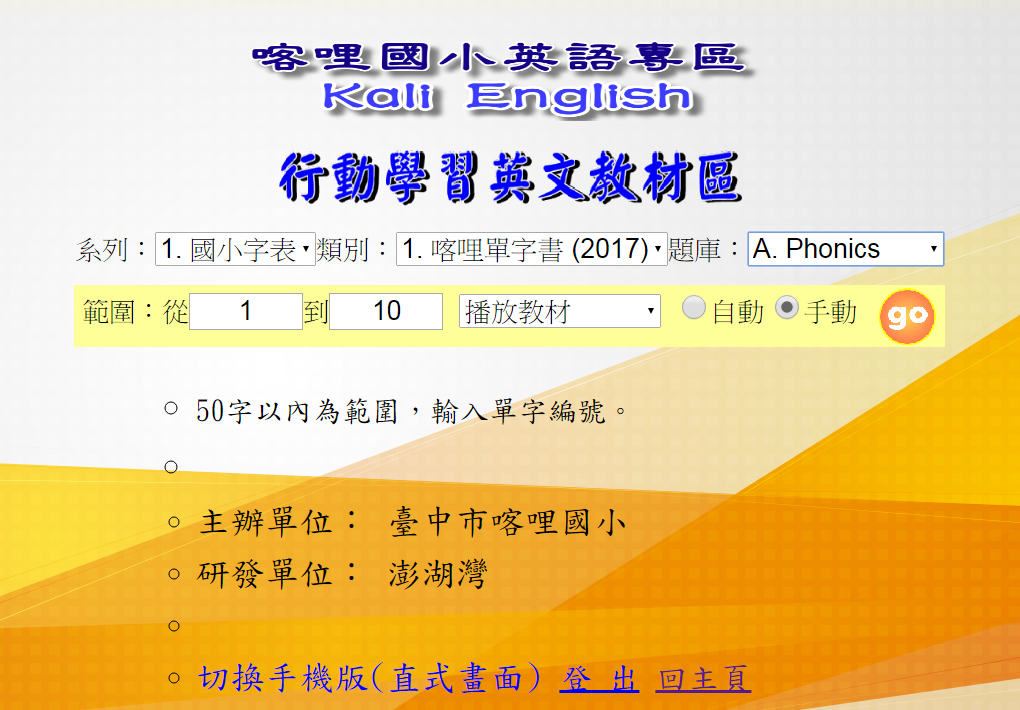 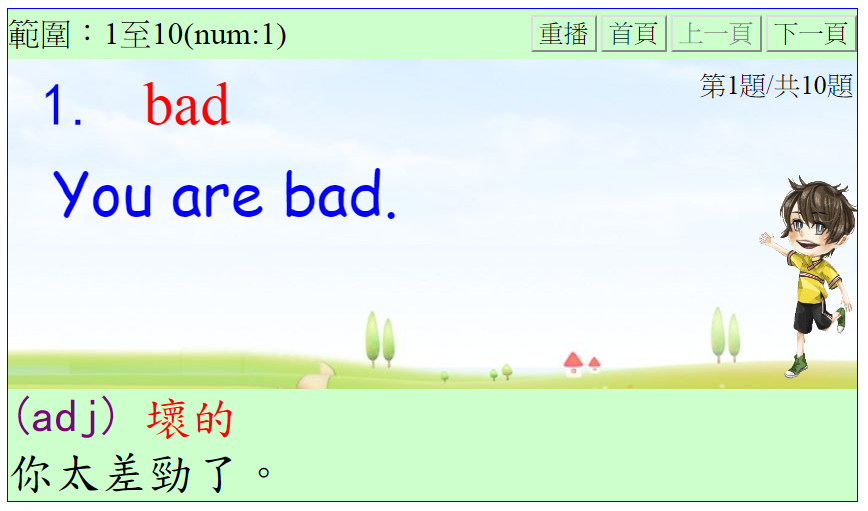 自動播音
單字、句子
單字學習2：有聲詞卡
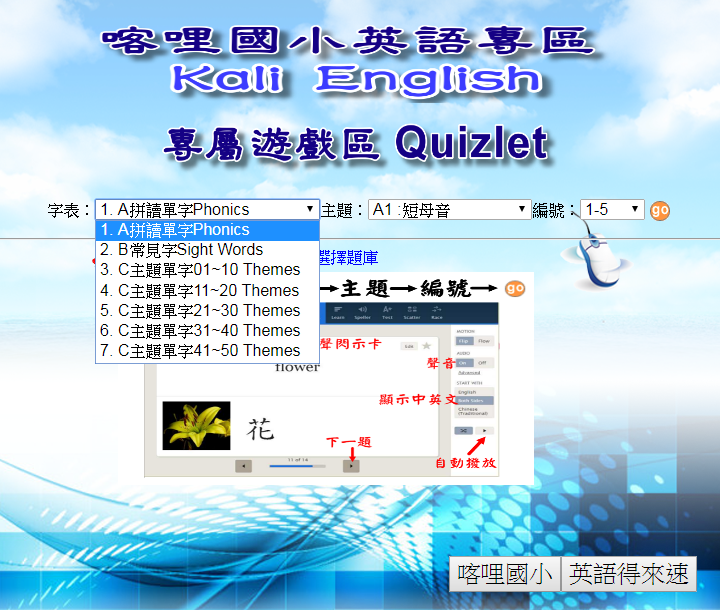 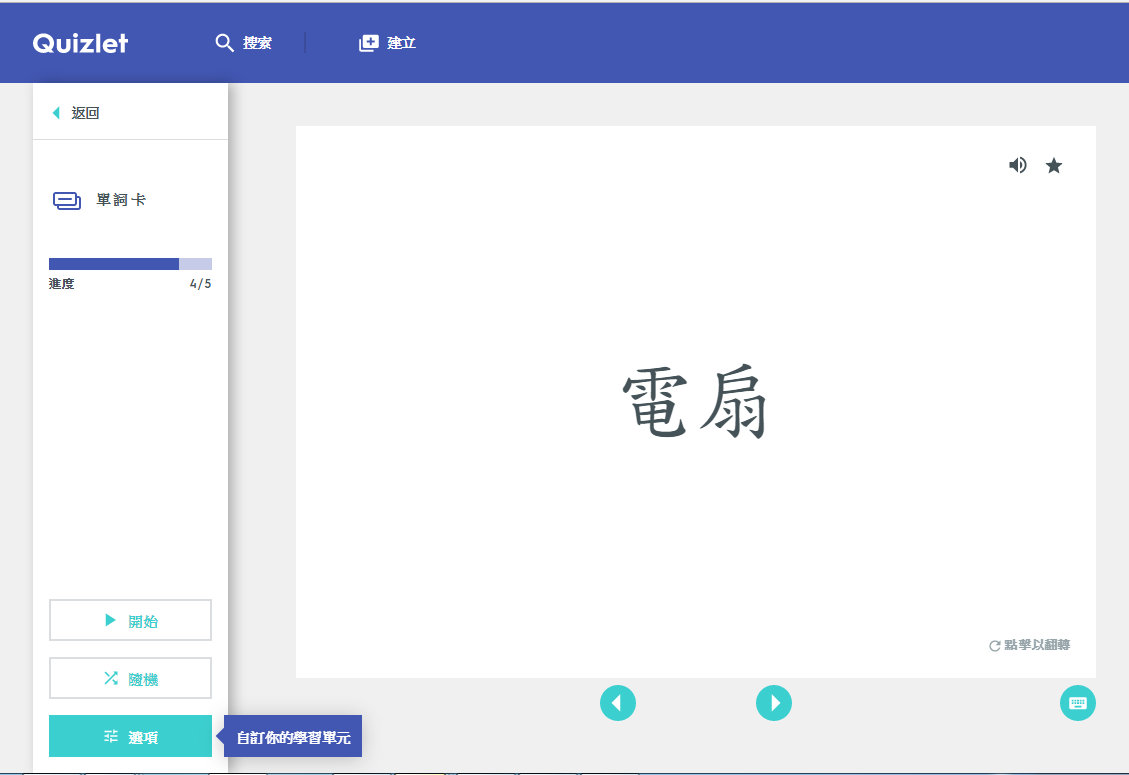 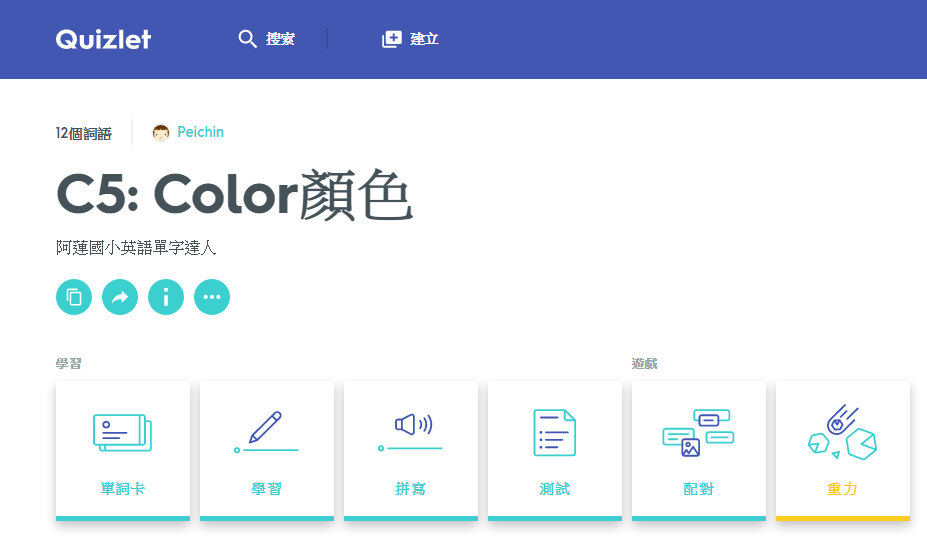 翻面播音
英文、中文
建議學習步驟
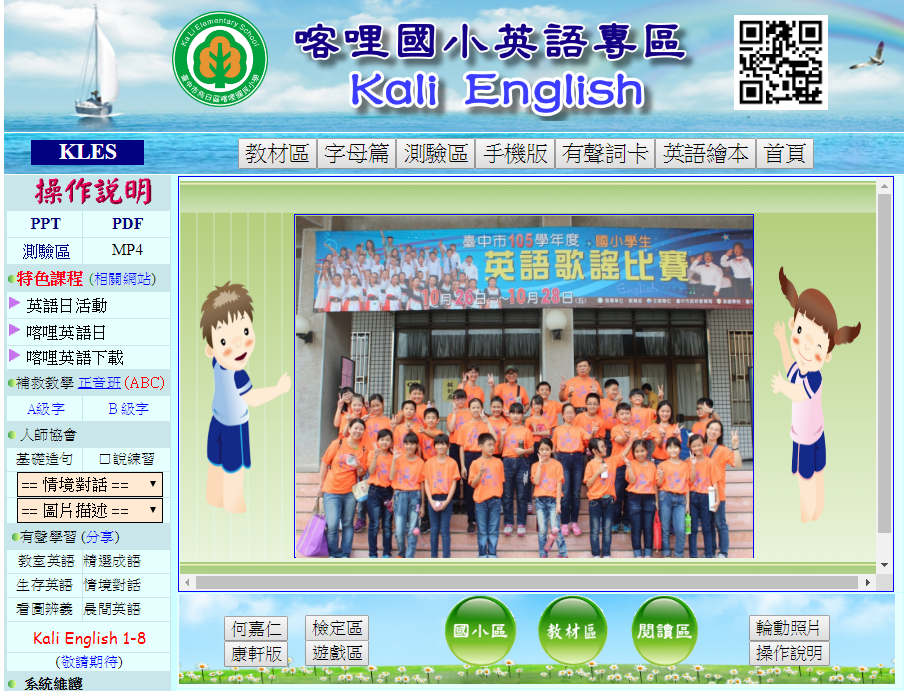 考前練習2
考前練習1
考前練習1：教材區
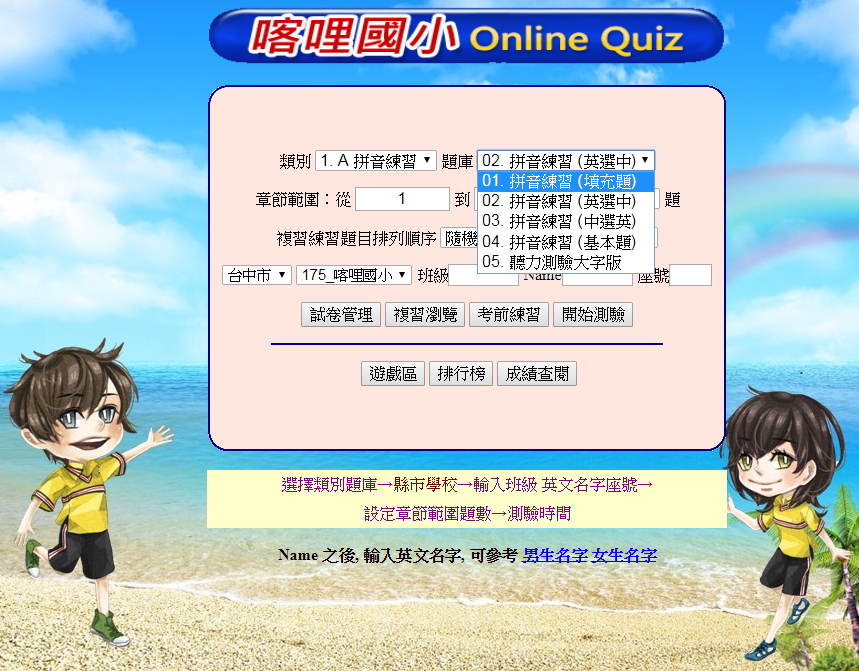 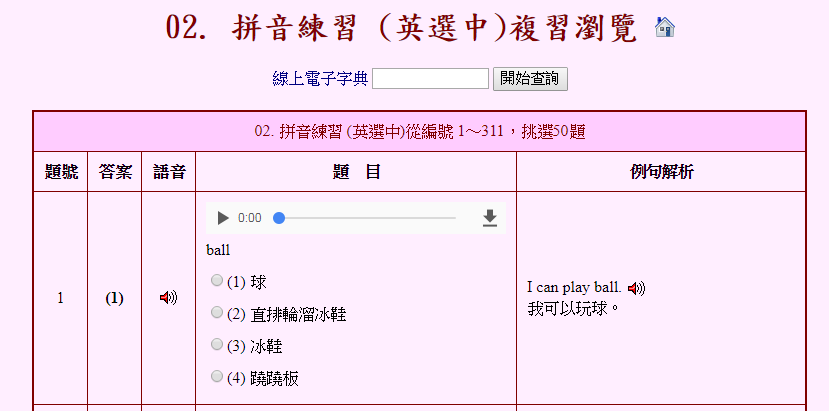 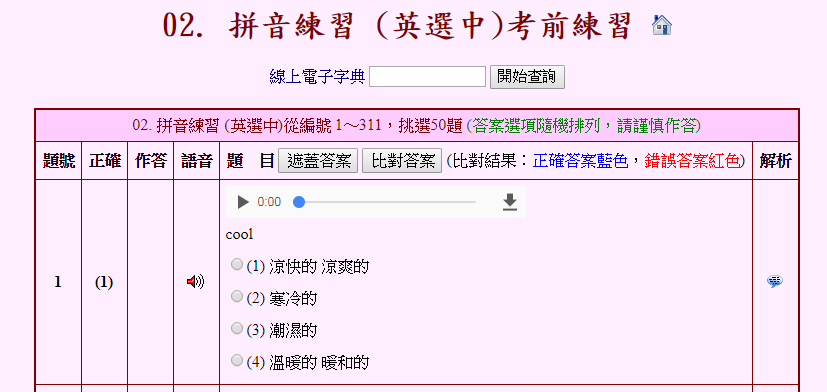 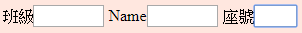 要輸入班級、姓名、座號
考前練習2：有聲詞卡
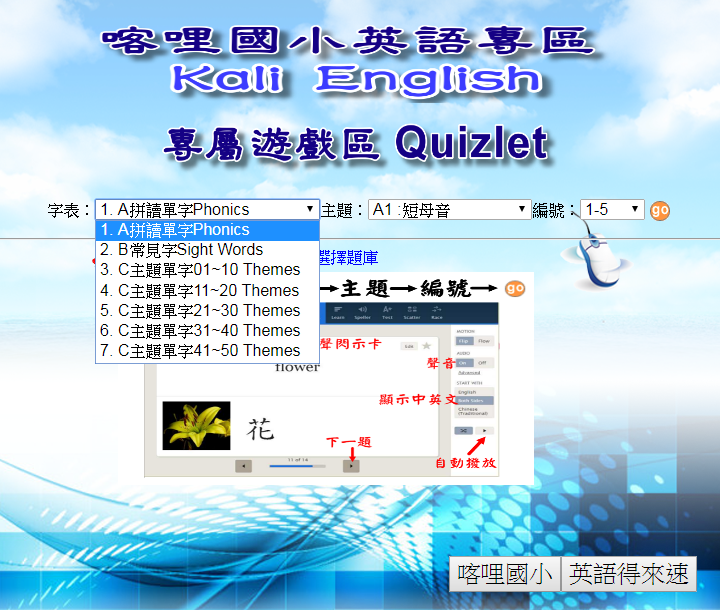 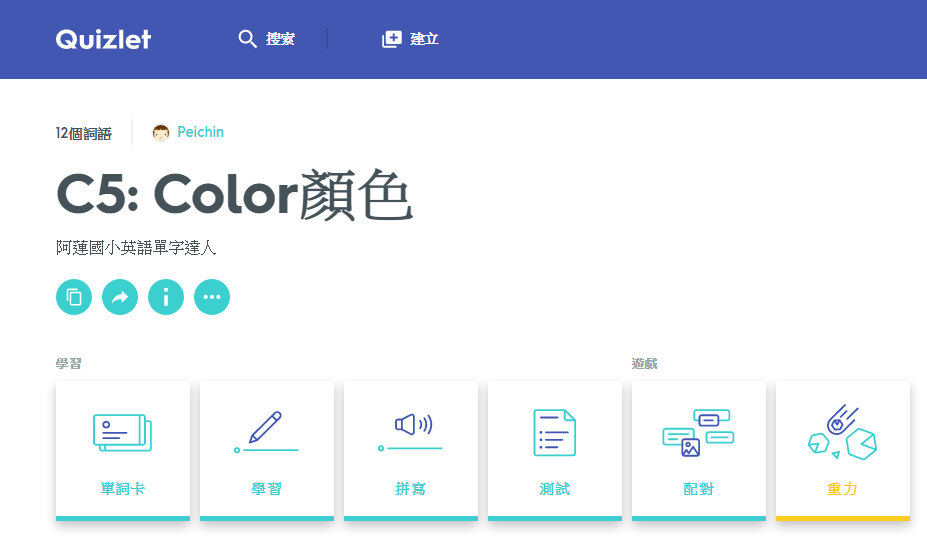 單字遊戲
聽寫、打字
建議學習步驟
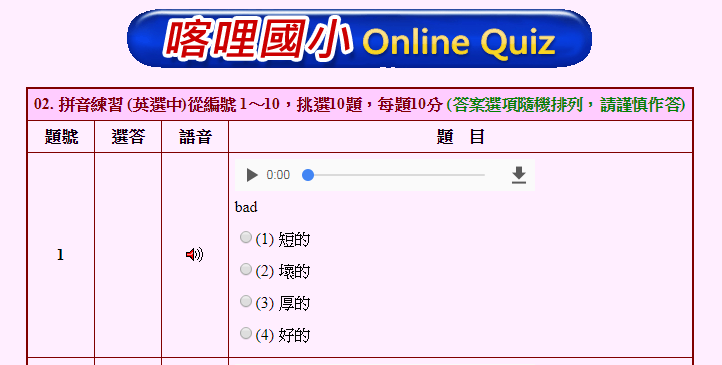 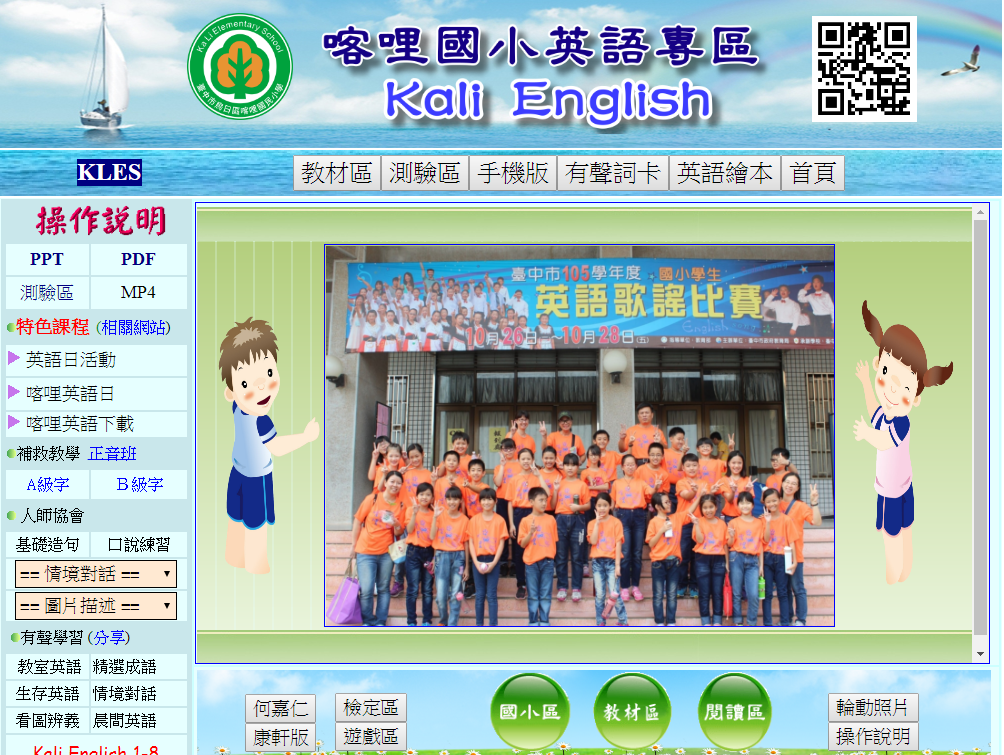 測驗區自我檢測
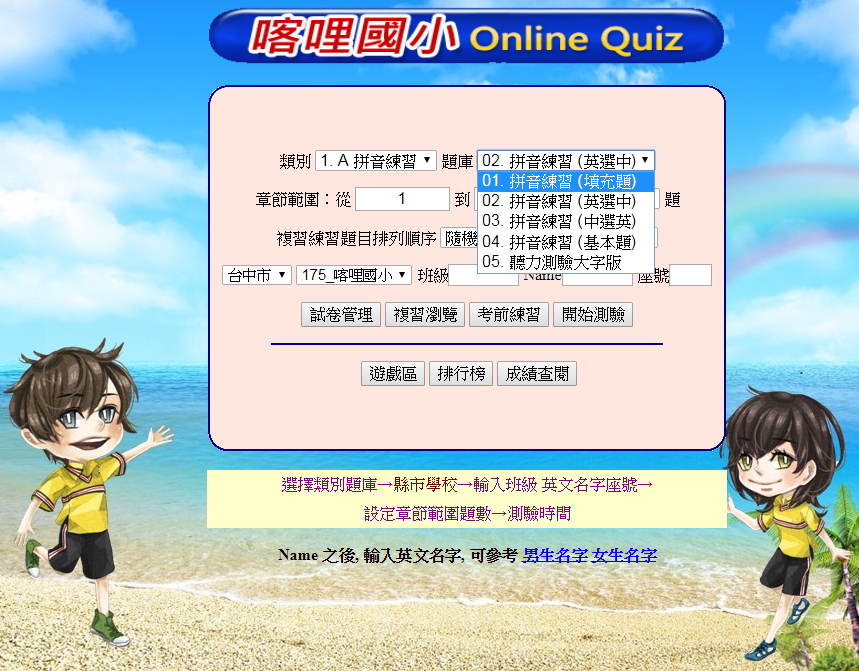 輸入資料
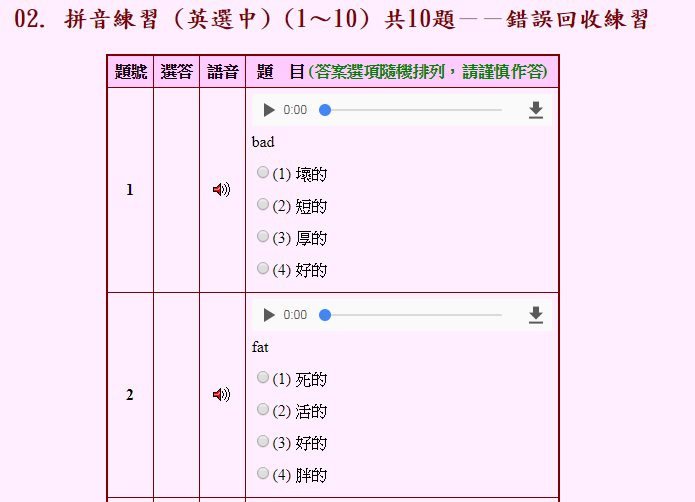 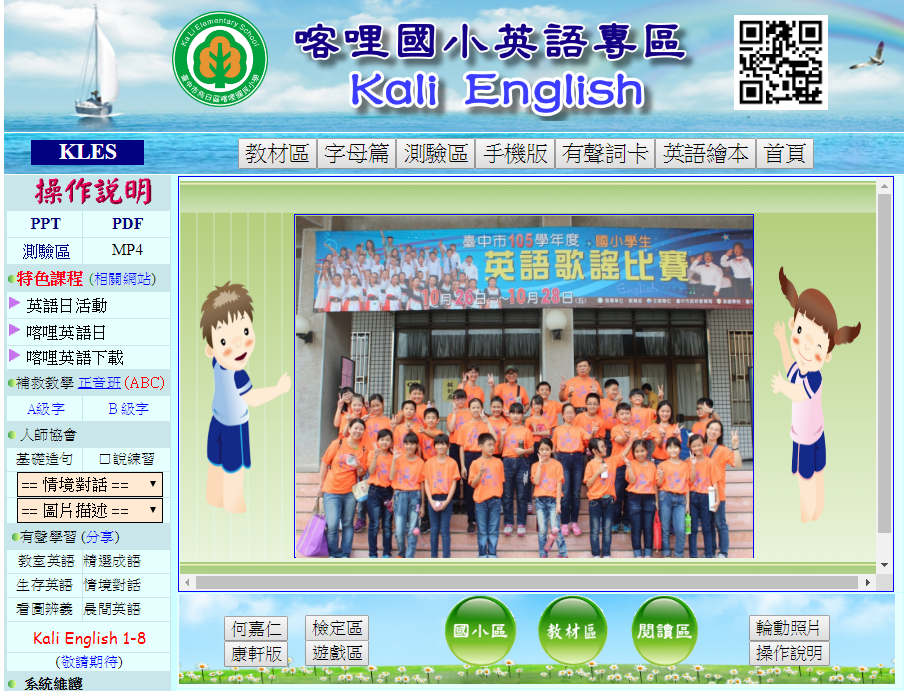 測驗過程中有增強音效
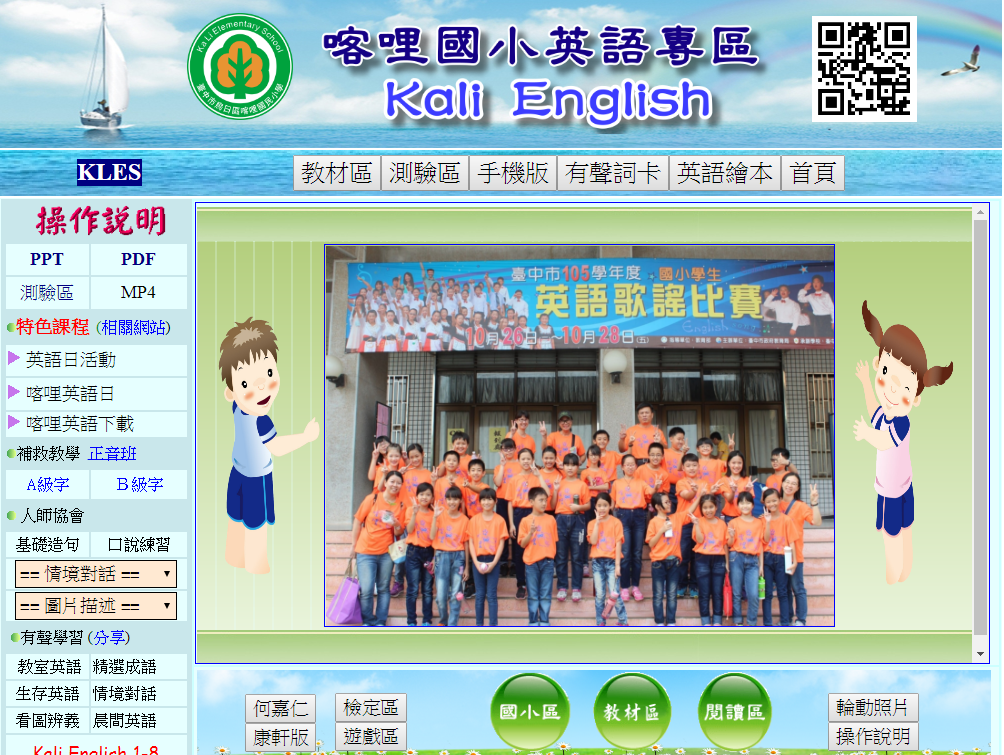 僅限IE瀏覽器
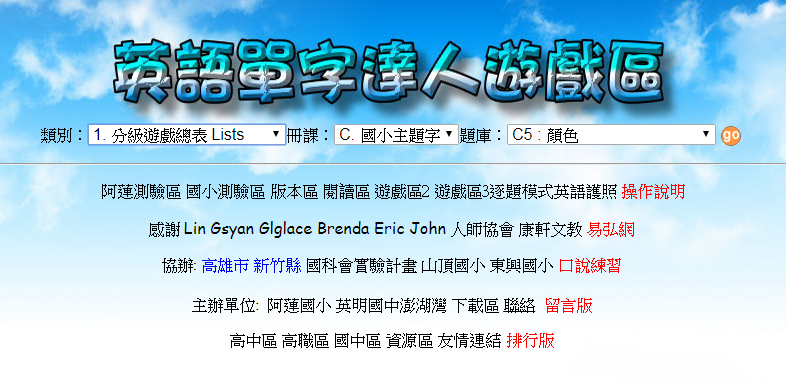 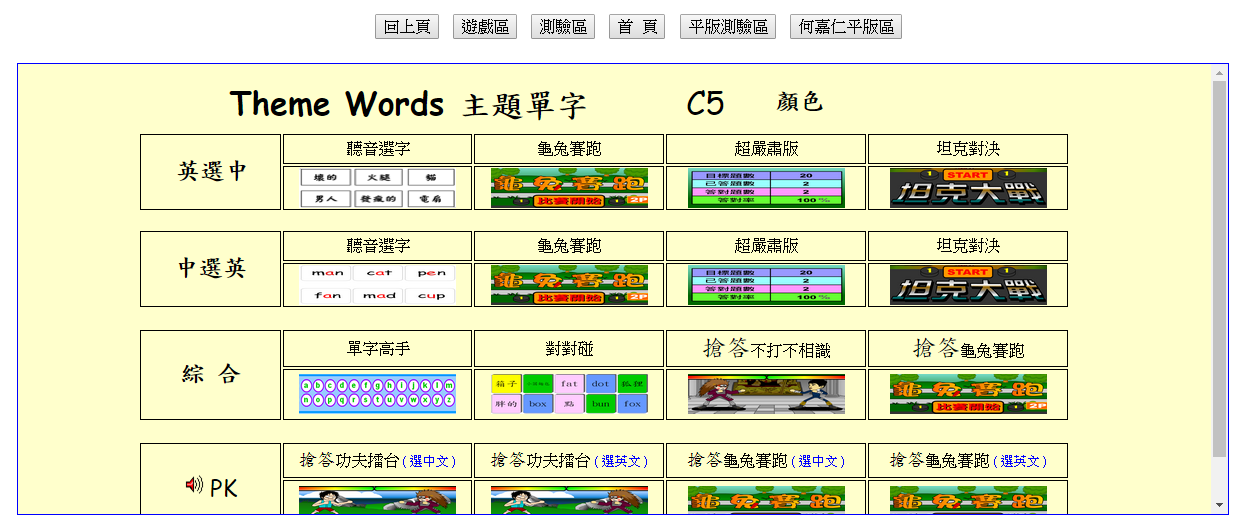 檢定、IE遊戲區
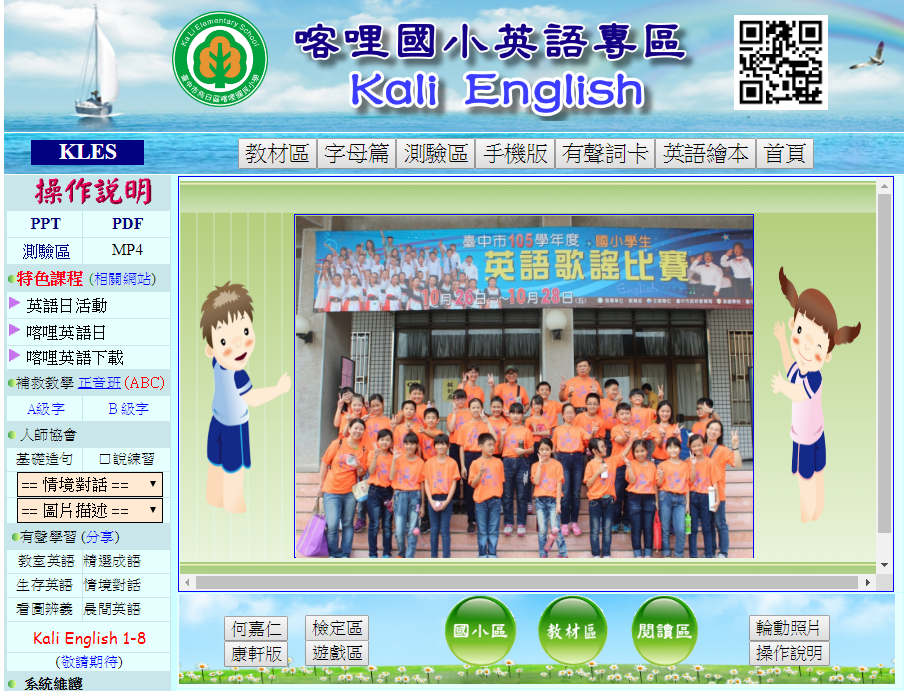 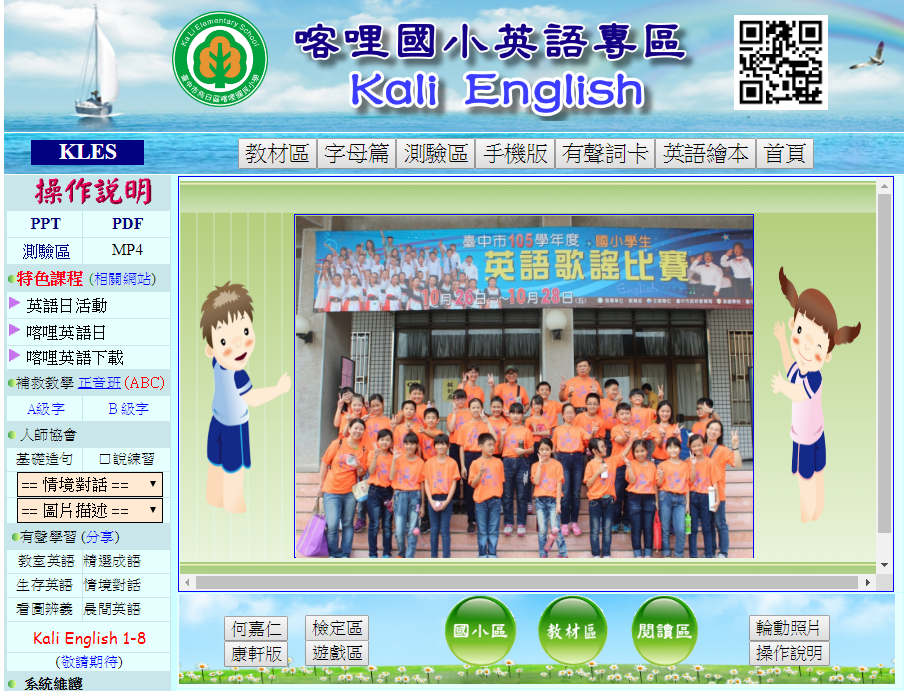 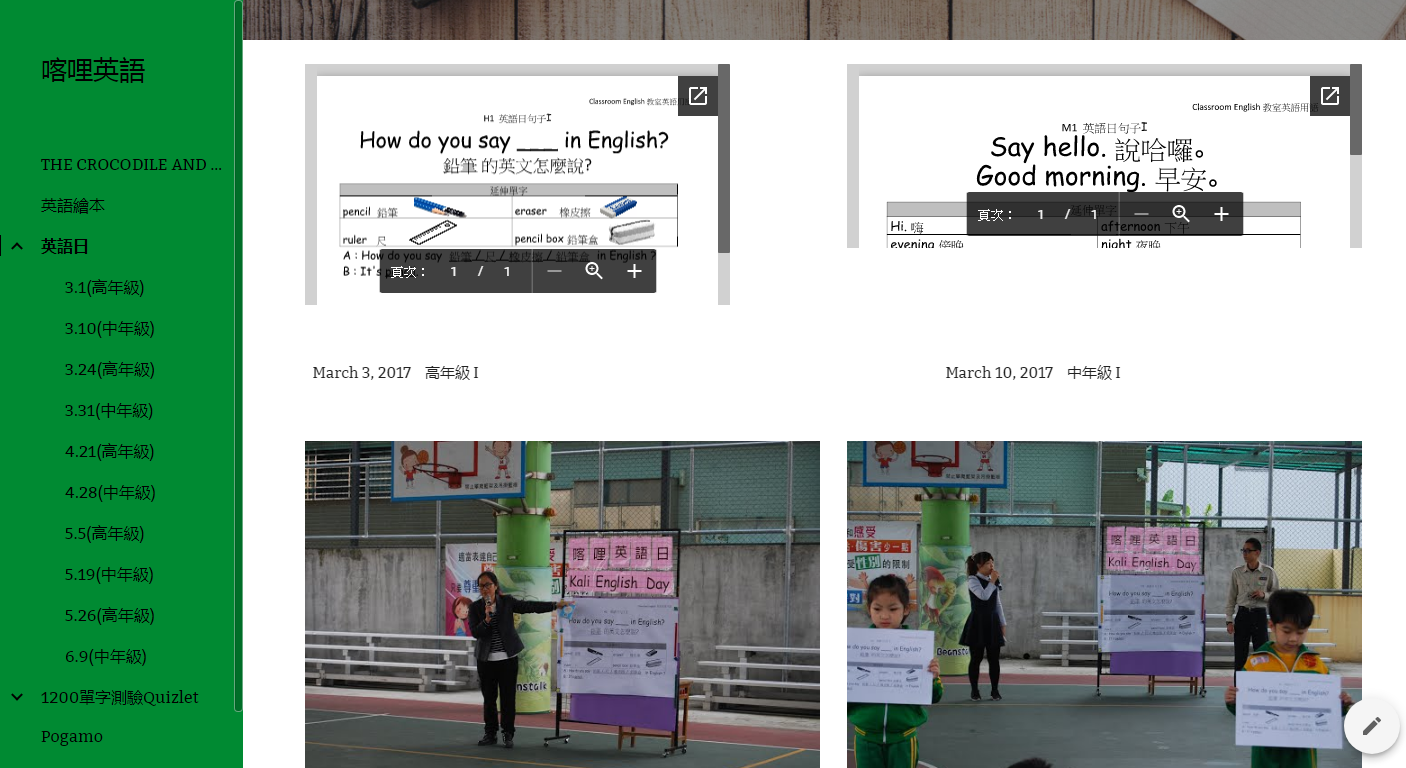 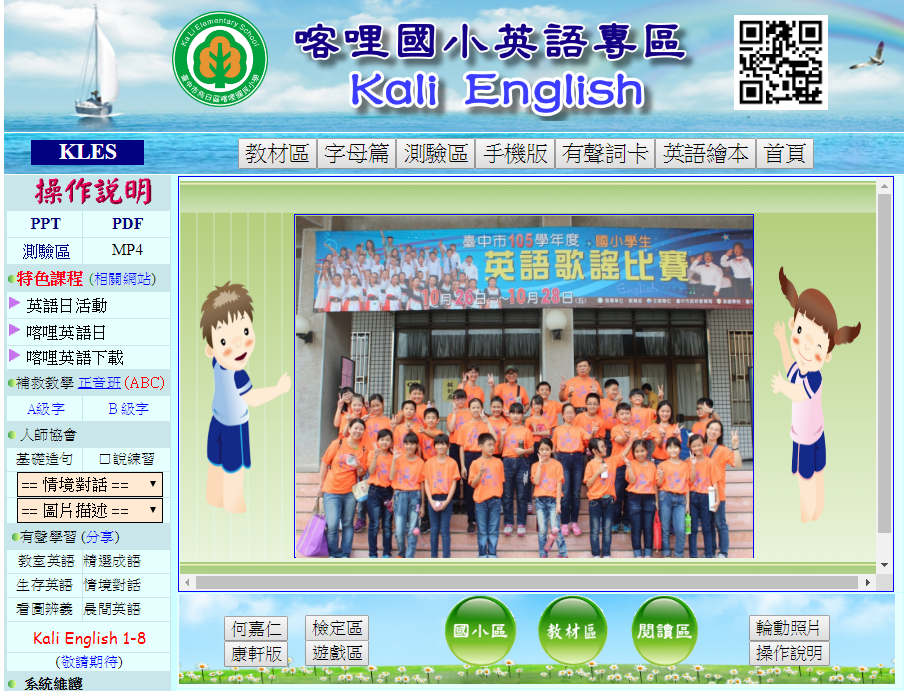 其它英語學習教材
英語的學習，需要：
老師的引導
學生的自學
家長的協助
讓我們為喀哩的孩子
在英語的學習路上一同努力